The most popular sport – Mix 
Part II
The older students 
(classes I-III of Junior Secondary School)
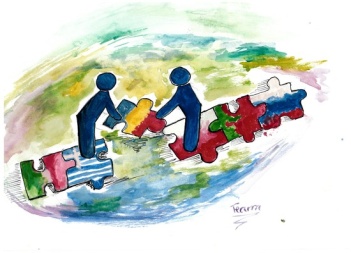 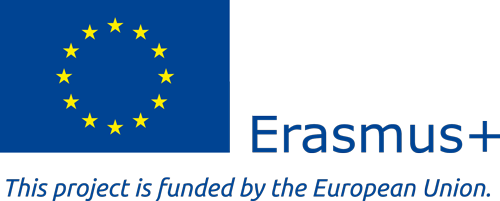 Horse ridding








by Karolina Konefał IIIb
Basketball








by Adam Wójcik IIIb
Football  (by Patrycja Dzierba Ia)
Football  (by Stanisław Nowosad Ia)
Handball








by Zuzanna Posturzynska Ia
Football  (by Kamil Gierczak Ia)
Most popular sports








by Kacper Jaszczuk IIb
Tennis  (by Kinga Trojanowska IIb)
Thank you for your attention 